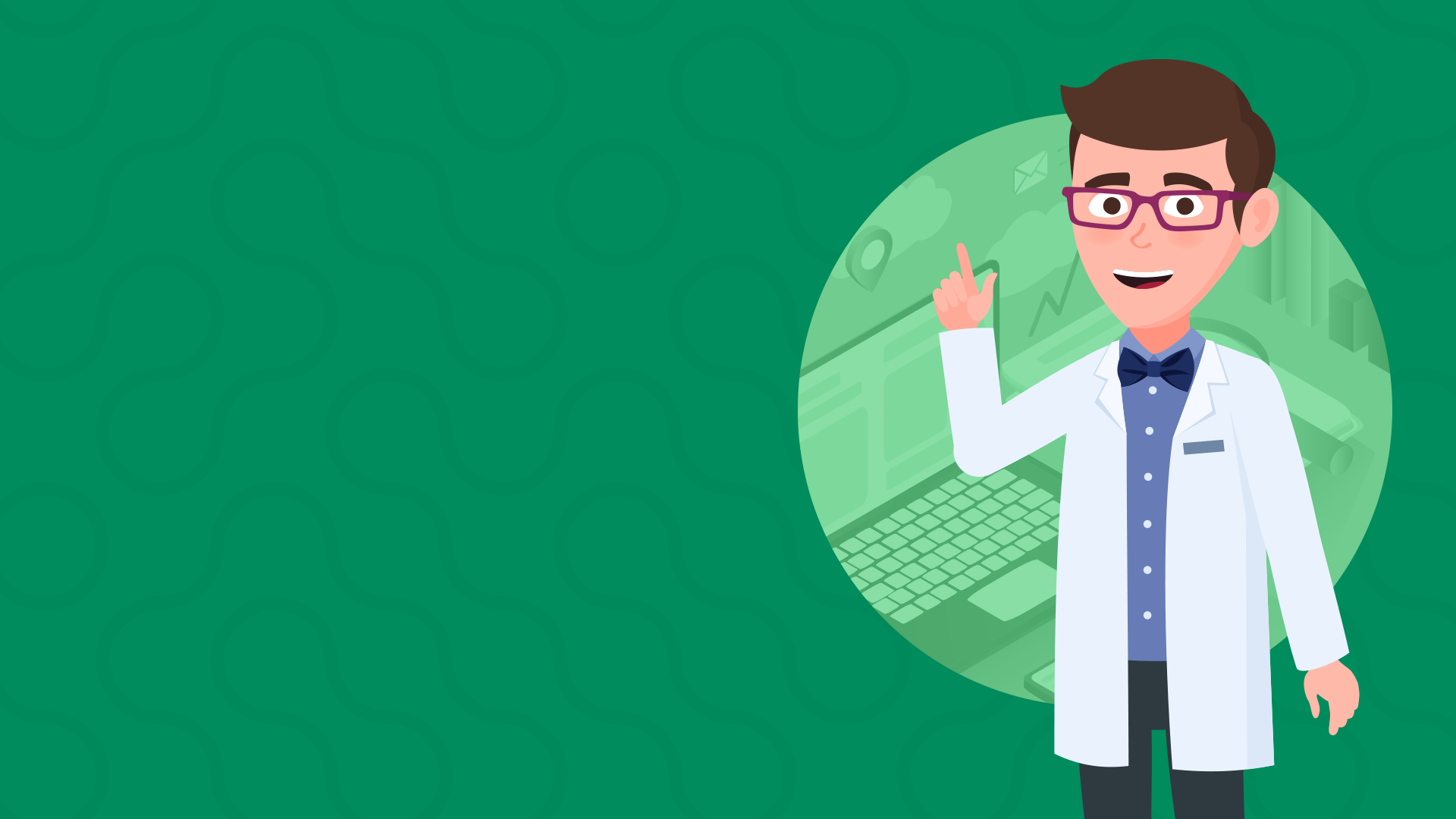 Отношения между объектами
Виды информации. Человек и компьютер
Общие имена
Конкретные имена
Собственные имена
Собака
Такса
Рекс
Девочка
Дочка тёти Тани
Маша
Человек
Старик
Дедушка Петя
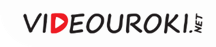 Свойства объекта
Несущественные
Существенные
То свойство объекта, которое
является важным для принятия
человеком решения.
Свойства объекта
Общие
Отличительные
Позволяют отличать
объекты один от другого.
Все объекты взаимодействуют между собой, 
   то есть находятся в определённых отношениях
   («объекты связаны отношениями»).
Меньше
Сильнее
Шире
Больше
Крупнее
Выше
Имена отношений
Дороже
Быстрее
Старше
Дешевле
Левее
Младше
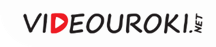 Родственные 
отношения
Производственные
отношения
Брат
Сестра
Бабушка
Мать
Отец
Внучка
Сын
Дядя
Начальник
Подчинённый
Помощник
Учитель
Ученик
Отношения между объектами
Симметричные
Несимметричные
Объект А находится с объектом Б
в таких же отношениях, 
как и объект Б с объектом А.
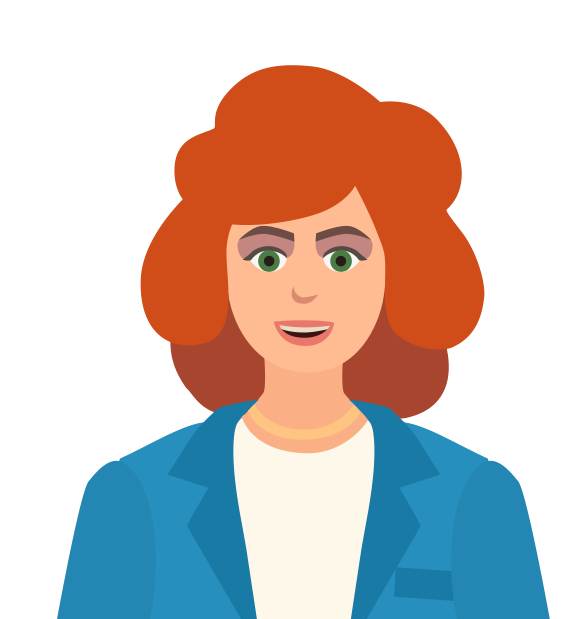 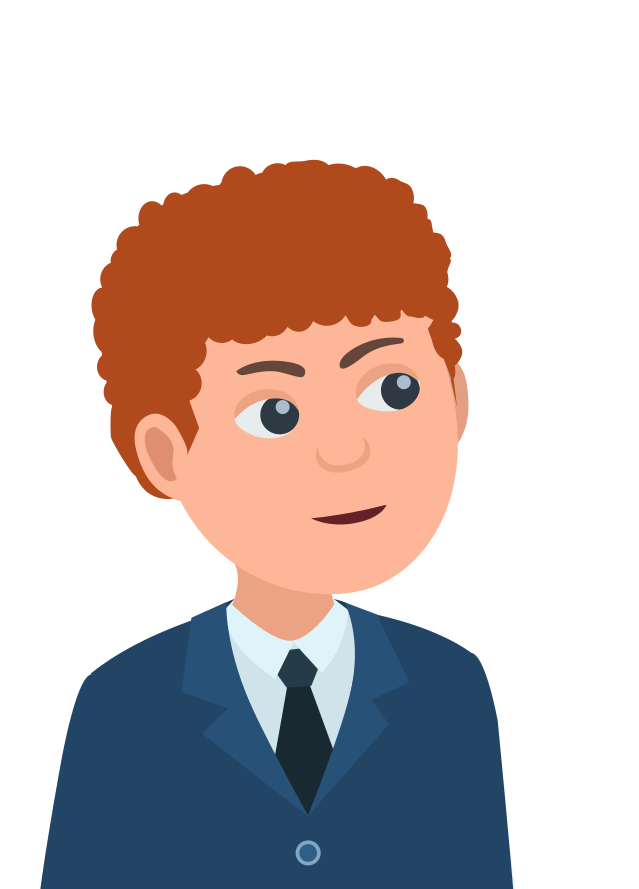 Сын
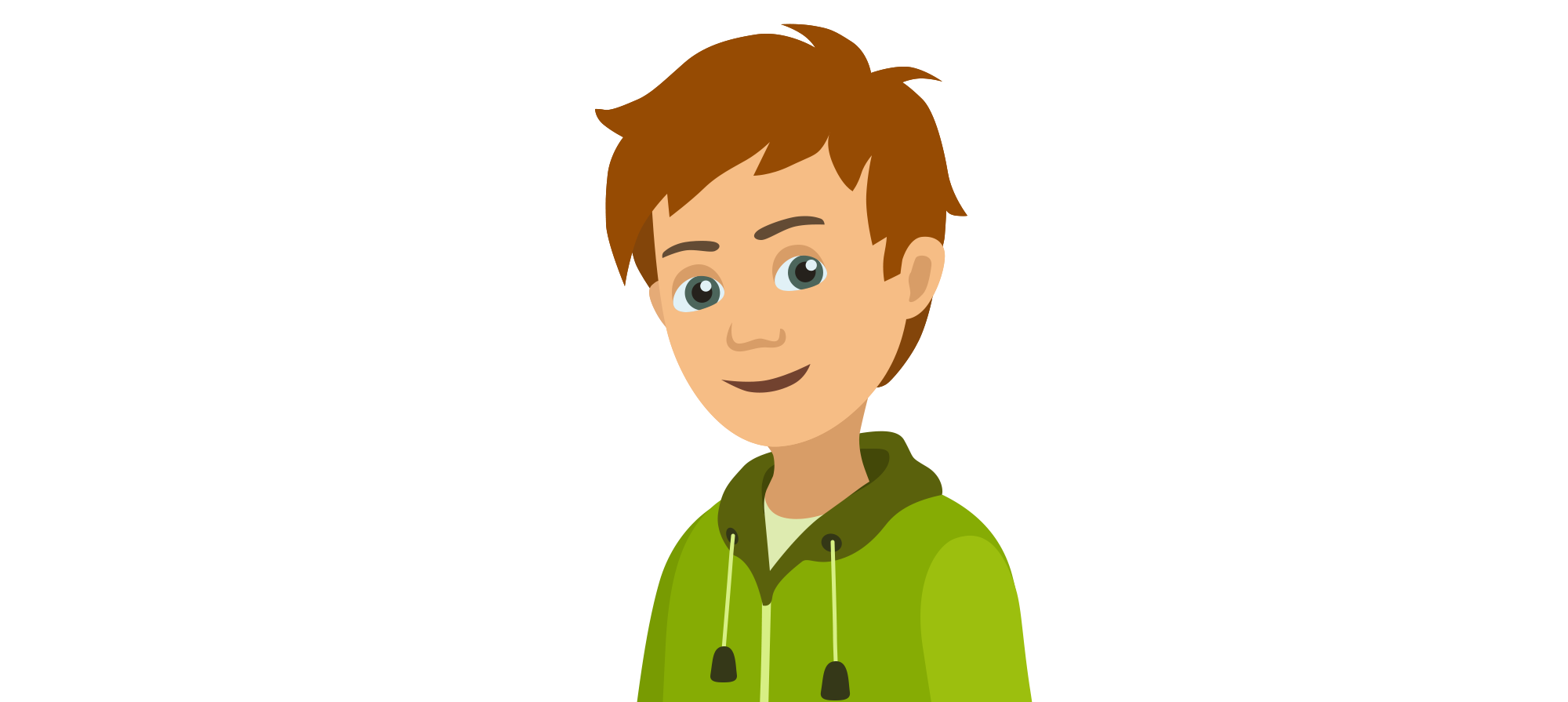 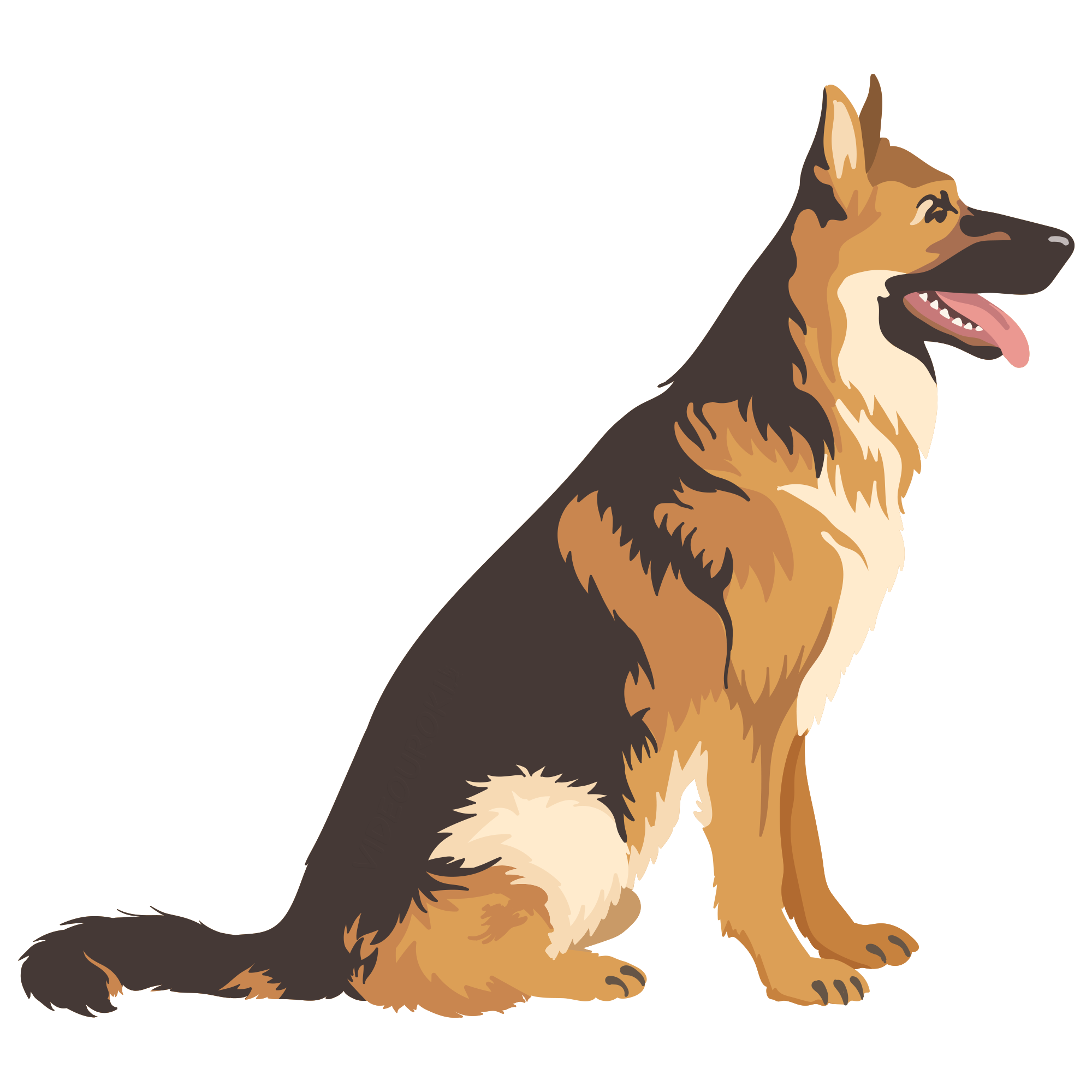 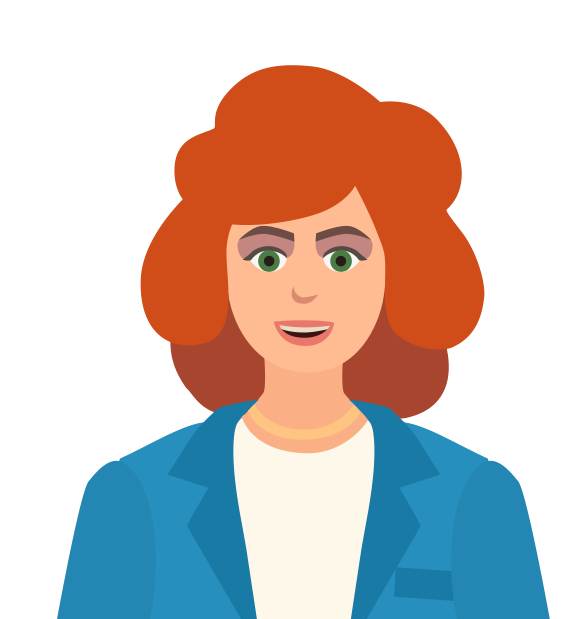 Друг
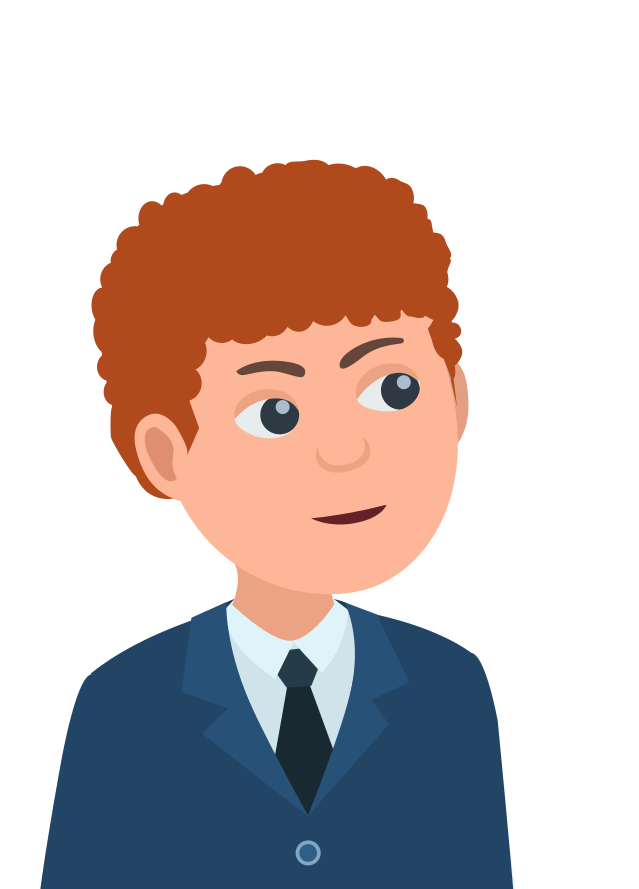 Мать
Несимметричные отношения между объектами
«Часть – целое» и «целое – часть»
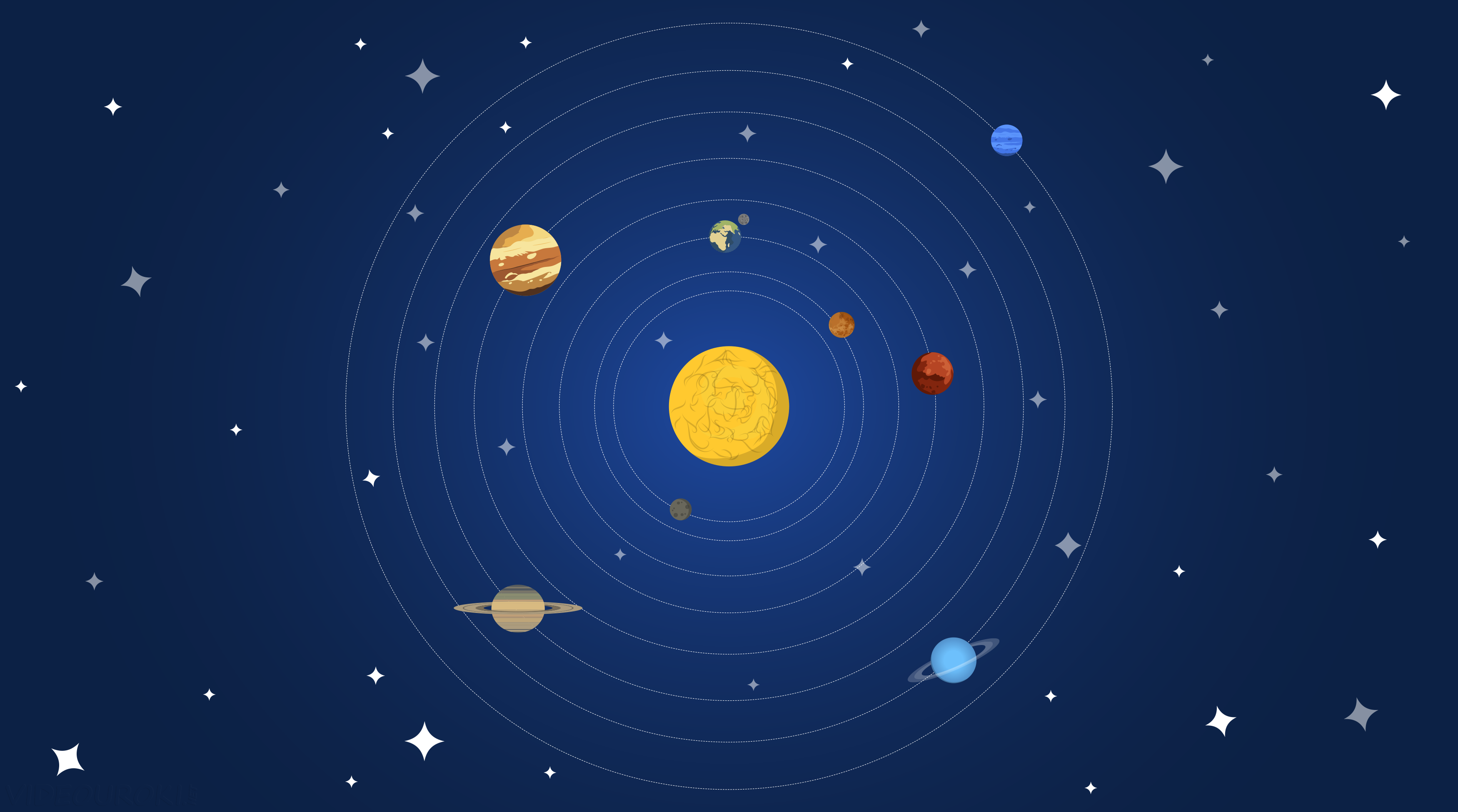 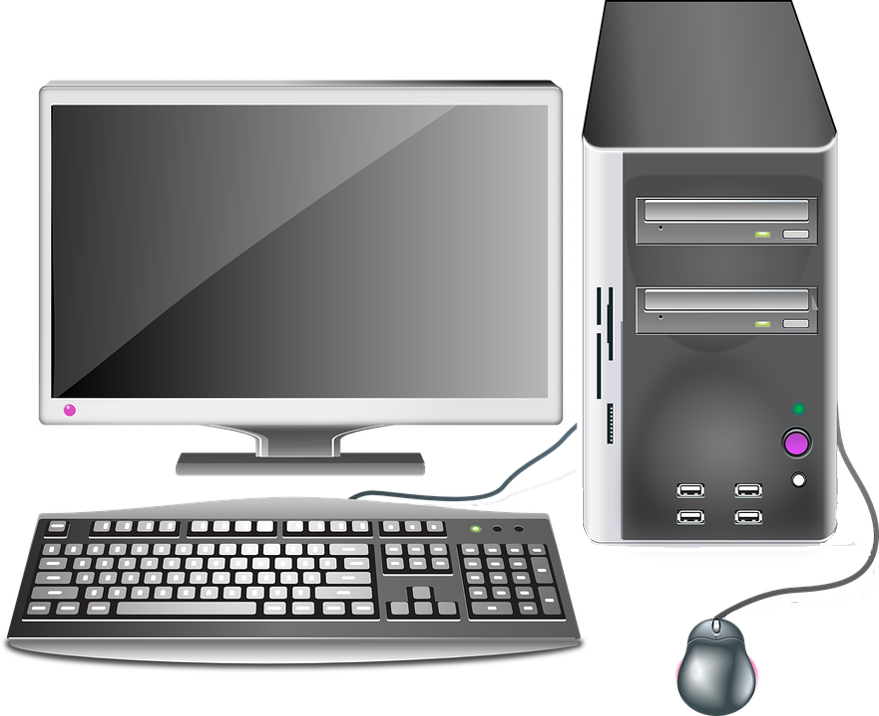 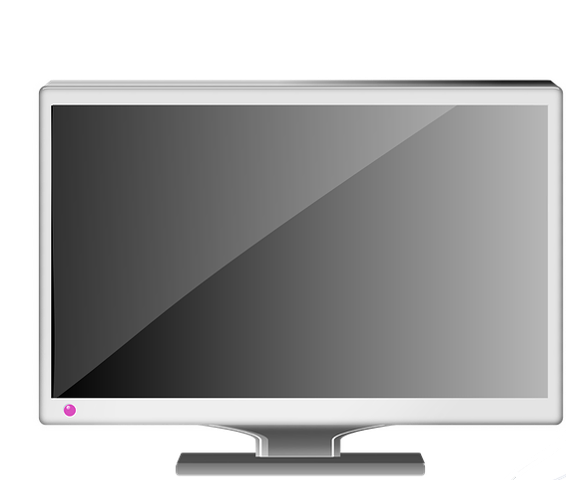 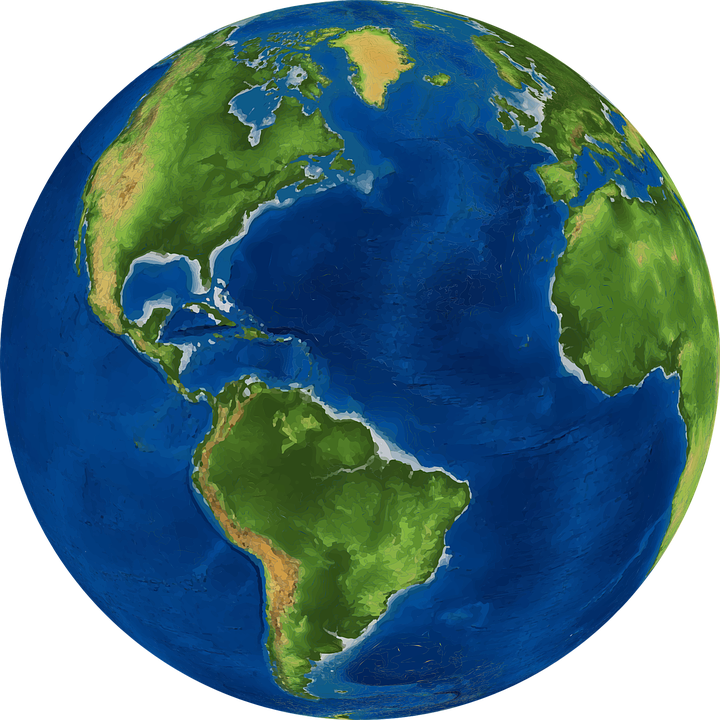 Целое
Целое
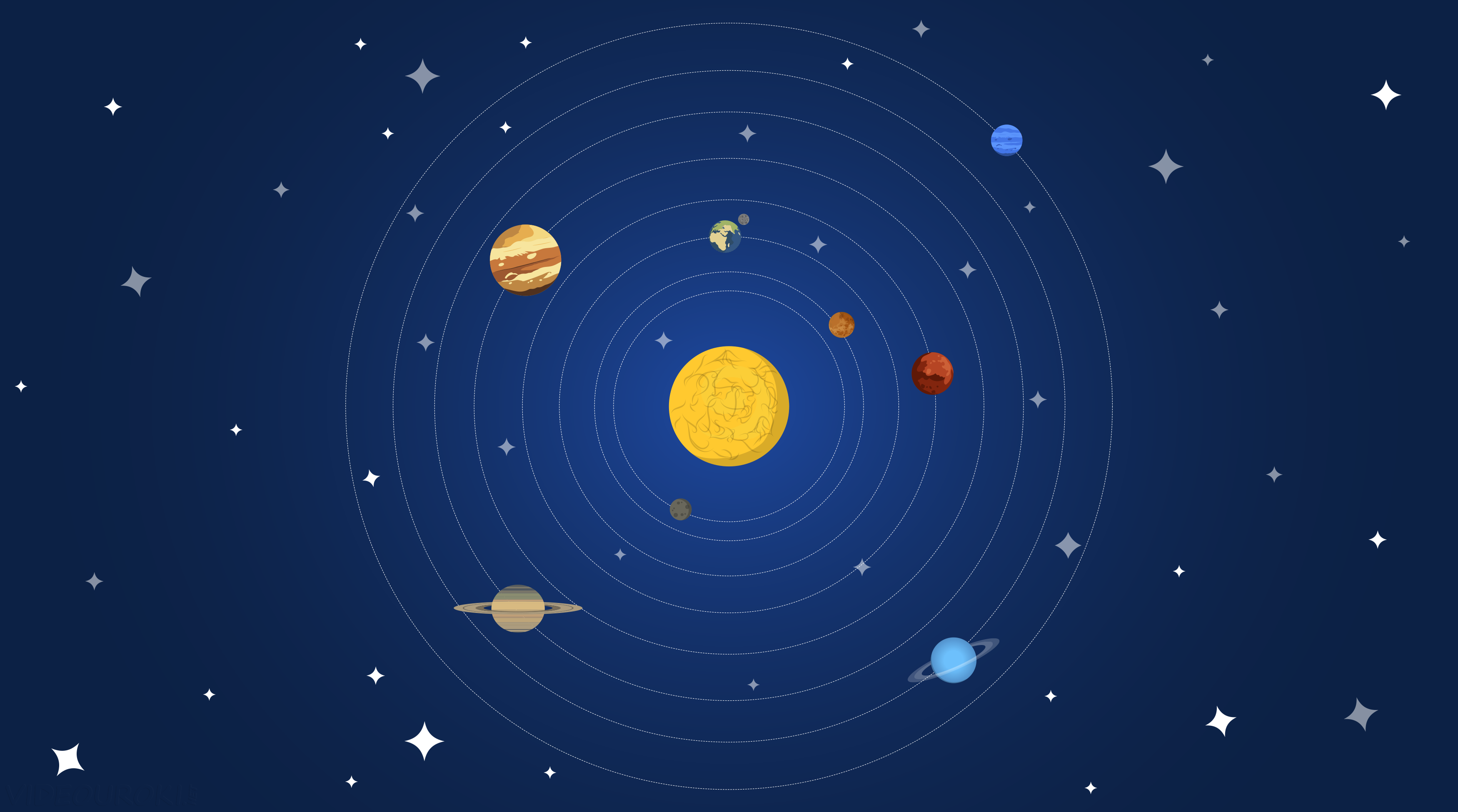 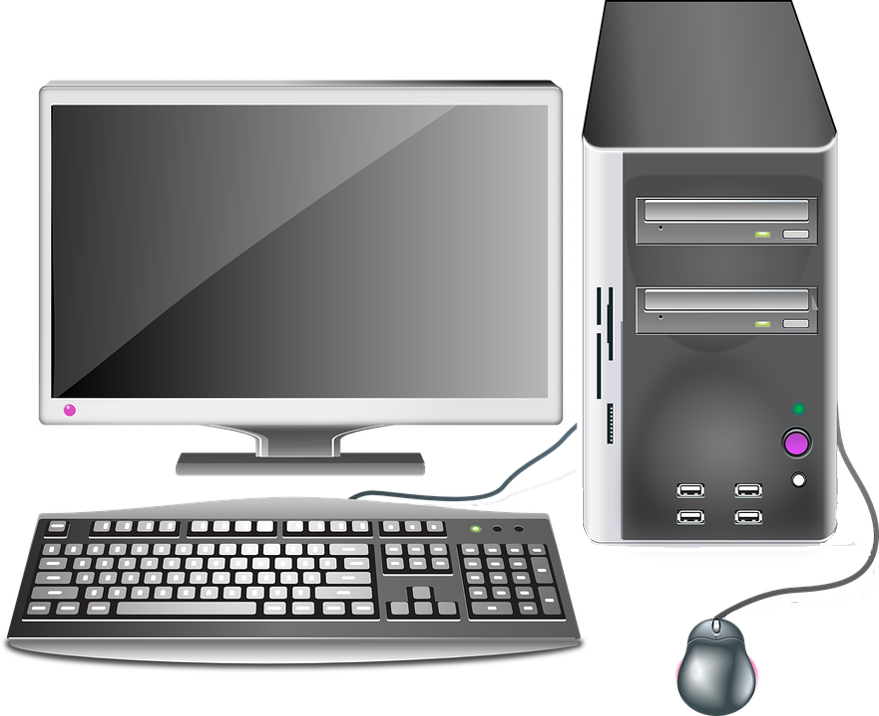 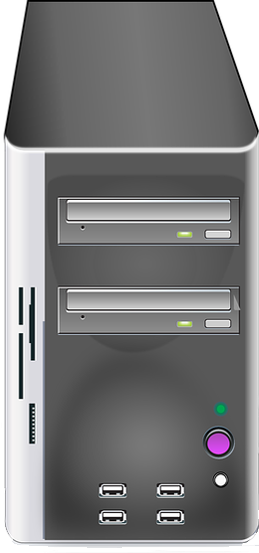 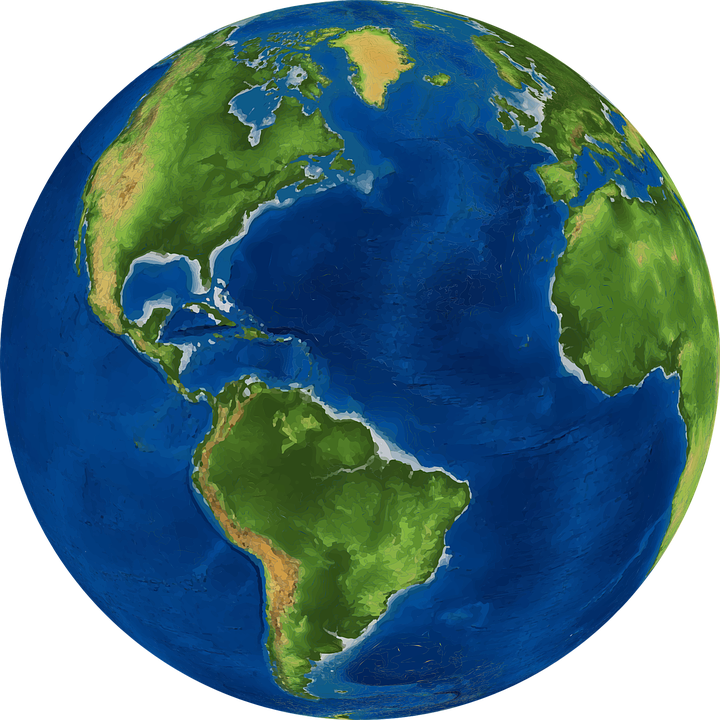 Часть
Часть
1. В какую сторону должна смотреть стрелка в схеме отношений между объектами?
Изображение:
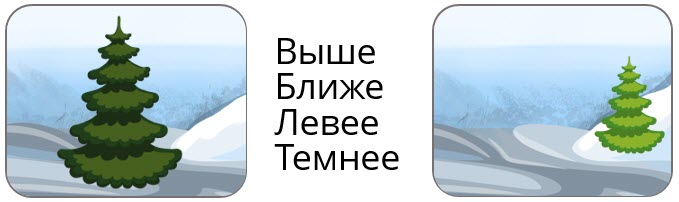 Выберите один из 2 вариантов ответа:
1) вправо
2) влево
2. Отношения «Часть - целое» и «целое - часть» это ...
 
Выберите один из 2 вариантов ответа:

1) симметричные отношения между объектами
2) несимметричные отношения между объектами
3. В какой строке допущена ошибка? 
Укажите номер строки  на изображении:
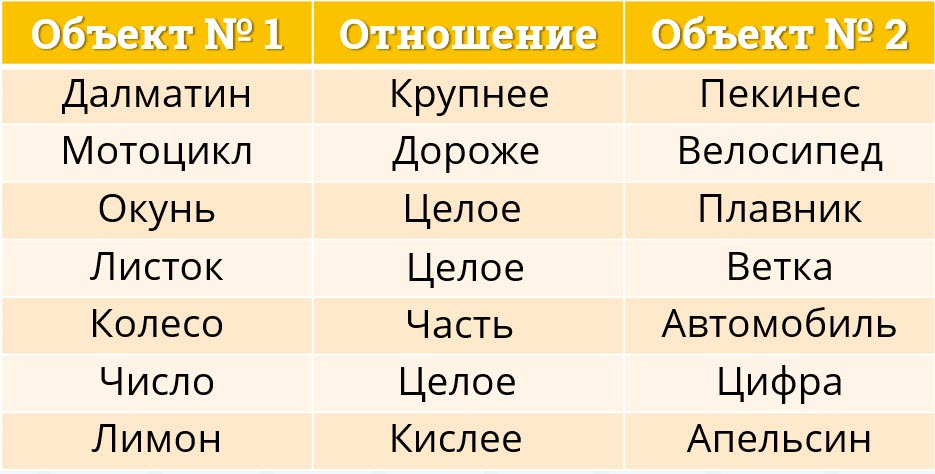 4. Какие отношения между двумя объектами могут быть симметричными?
 
Выберите несколько из 5 вариантов ответа:
1) отец
2) бабушка
3) друг
4) ровесник
5) сестра
5. «Меньше», «больше», «дороже», «дешевле», «сильнее», «крупнее», «быстрее», «левее», «шире», «выше», «старше», «младше» - это ...
 
Выберите один из 3 вариантов ответа:

1) имена отношений между объектами
2) имена объектов
3) свойства объектов
6. Отметь родственные отношения.
 
Выберите несколько из 6 вариантов ответа:
1) внук
2) помощник
3) подчинённый
4) дядя
5) отец
6) мать
7. Какие отношения из предложенных подходят по схеме?
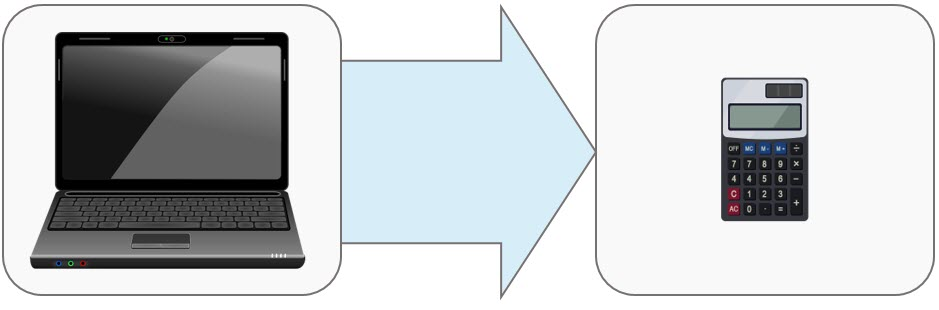 Выберите несколько из 4 вариантов ответа:
1) сложнее
2) проще
3) дороже
4) дешевле
8. Напишите общее название любого предмета, живого существа, явления, процесса, события, если мы обратили на него наше внимание